The Renaissance
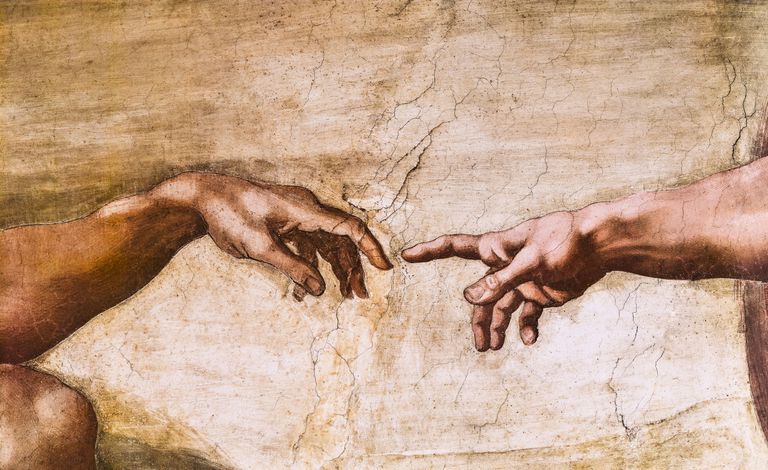 The Renaissance
Revival of interest in the Classical Civilizations
14th-17th centuries
French for “Rebirth”
Started in Florence, Italy
Marked the end of the Dark Ages (Black Death)
Italian Renaissance
Starts in Italy-comes before Northern Renaissance
Closely linked to the Classical Civilizations
More secular (?)  in nature
Humanism
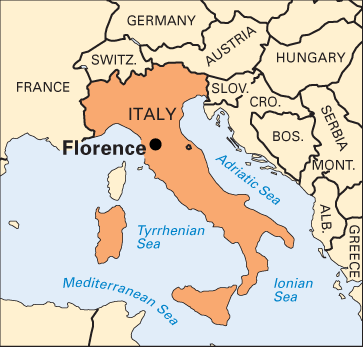 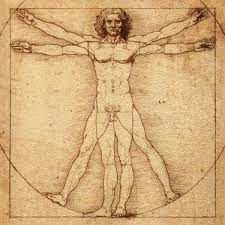 [Speaker Notes: Secular=no religious or spiritual basis 
Humanism= prime importance based on humans rather than divine providence. Stresses the inherent good nature of humans. Away from superstition and towards rationality.]
Leonardo Da Vinci
Leonardo Da Vinci
“Renaissance Man” 
Interested in math, anatomy, painting, sculpting, invention, architecture, botany, literature
Born and educated in Italy
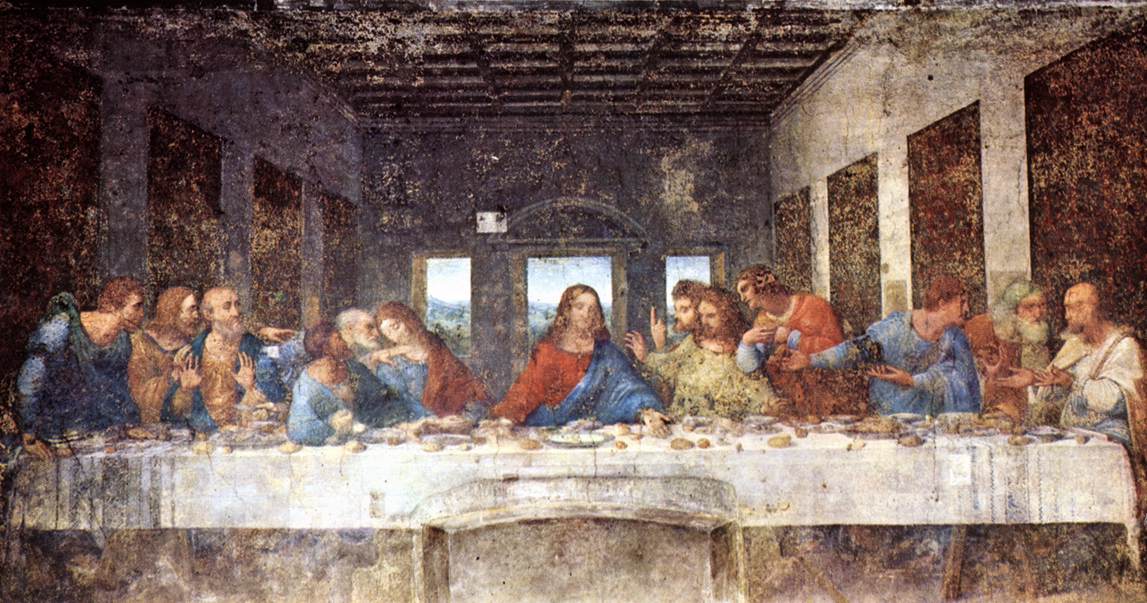 [Speaker Notes: Judas has his arm on the table. On the left side with the dark hair
Depicts the scene when jesus has told the apostles that one of them will betray him
Jesus is a triangle shape with a faint halo
John is the figure that they say is mary in the davinci code]
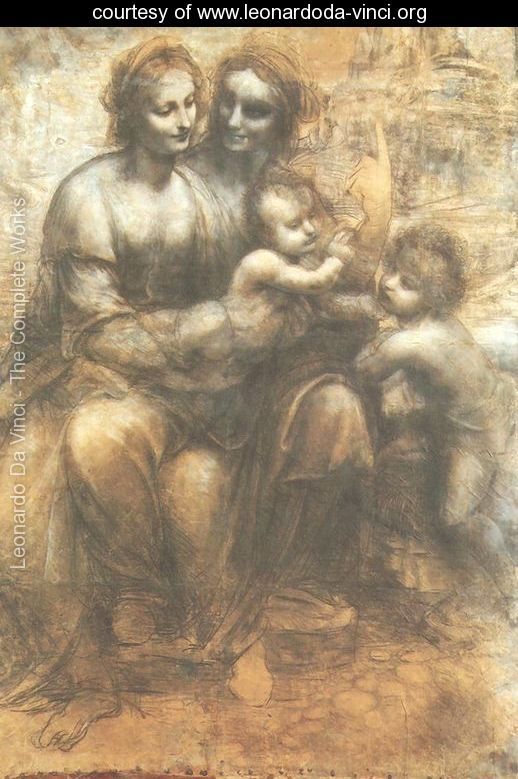 [Speaker Notes: Mary and jesus and st. anne and john the baptist.
Sketch for a painting he was going to complete but never did
I just included this because I love it ]
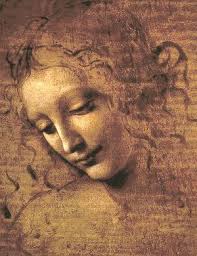 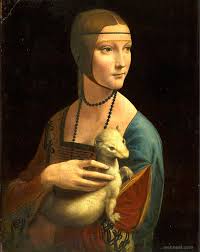 [Speaker Notes: Da vinci skit that ever after is based on
Lady with an ermine
-one of four portraits of women da vinci did
-gaze is looking at a third party]
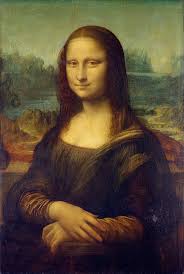 [Speaker Notes: Mona lisa
Eyes follow you
Foreground and background
Mona lisa smile
Who is she and why is she so mysterious]
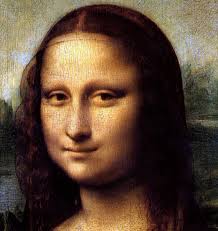 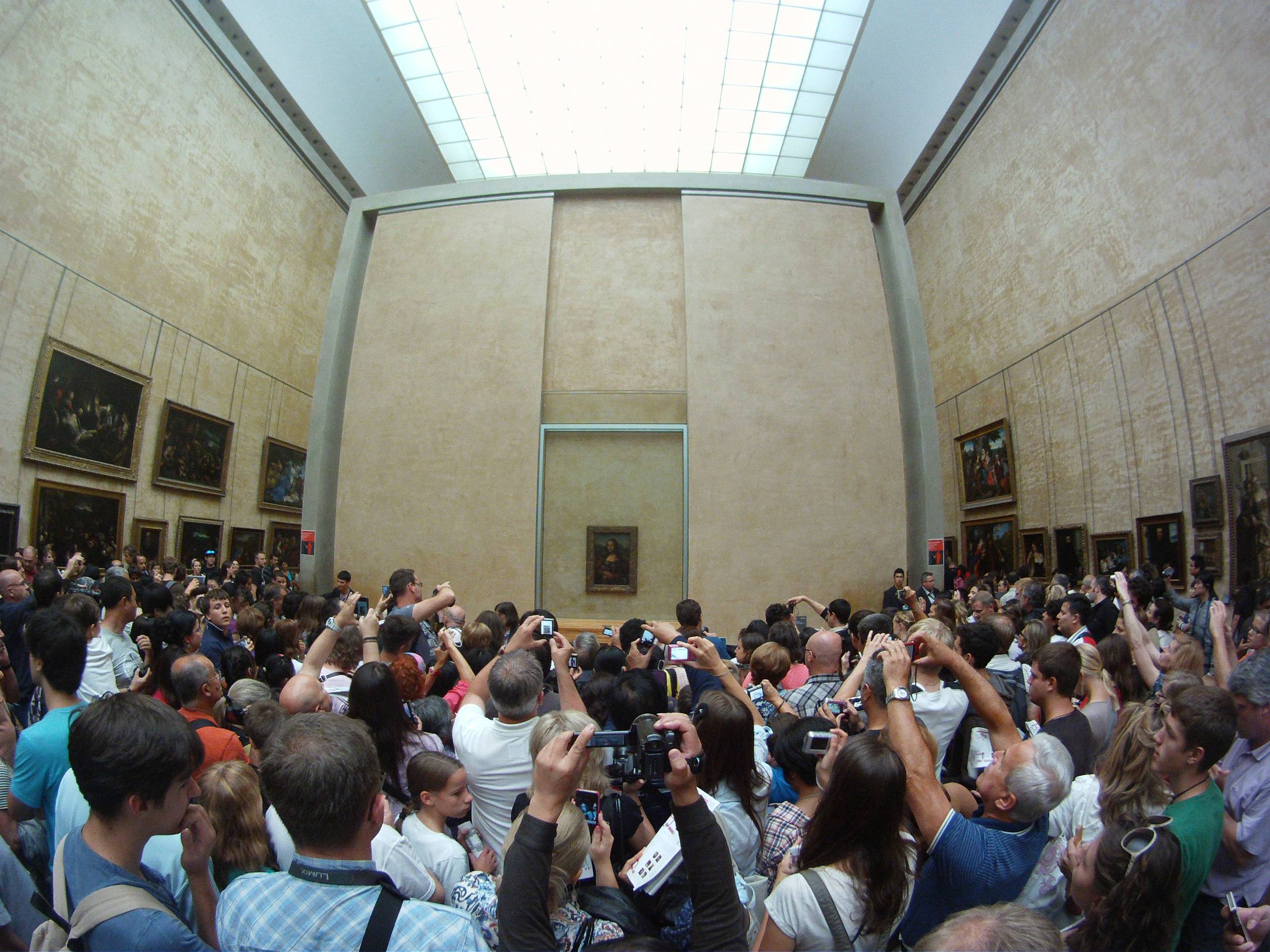 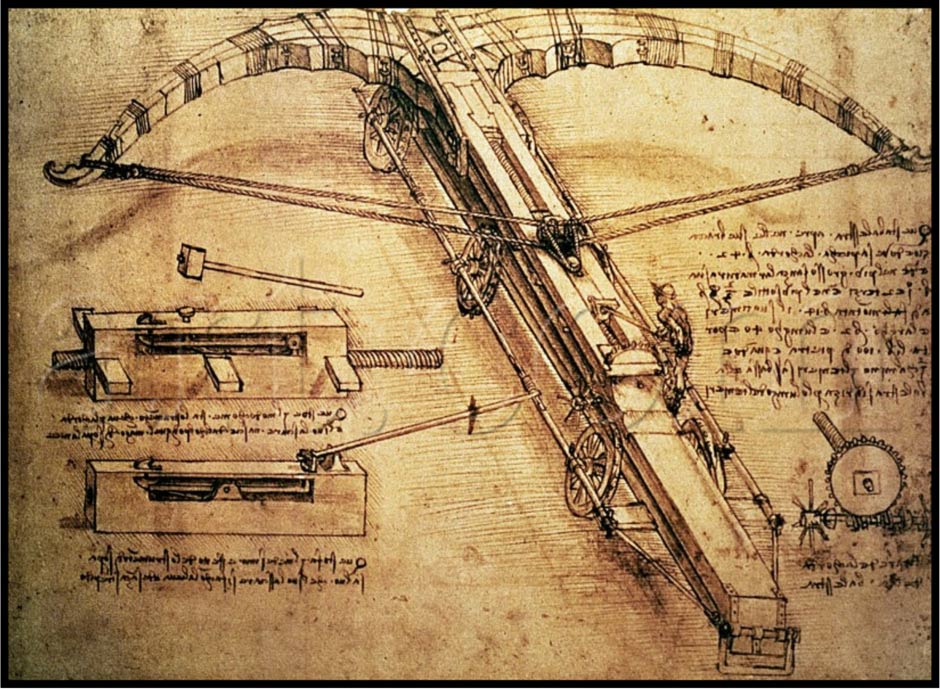 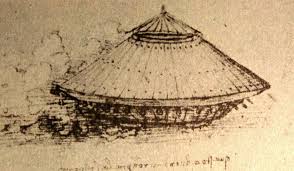 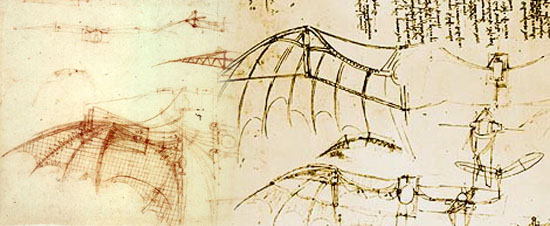 Michelangelo
Born in Florence, Italy
Italian sculptor, painter and architect 
“The Divine One”
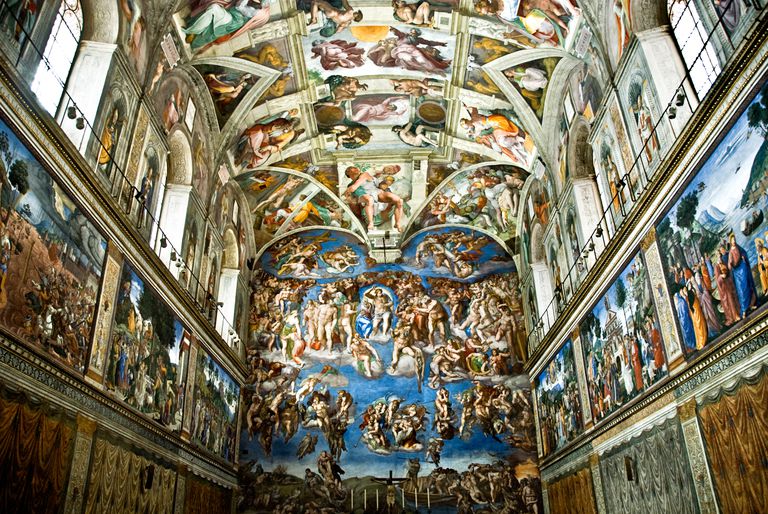 [Speaker Notes: Book of Genesis
Four years to complete
Sculptor, not a painter
Permanent eye damage]
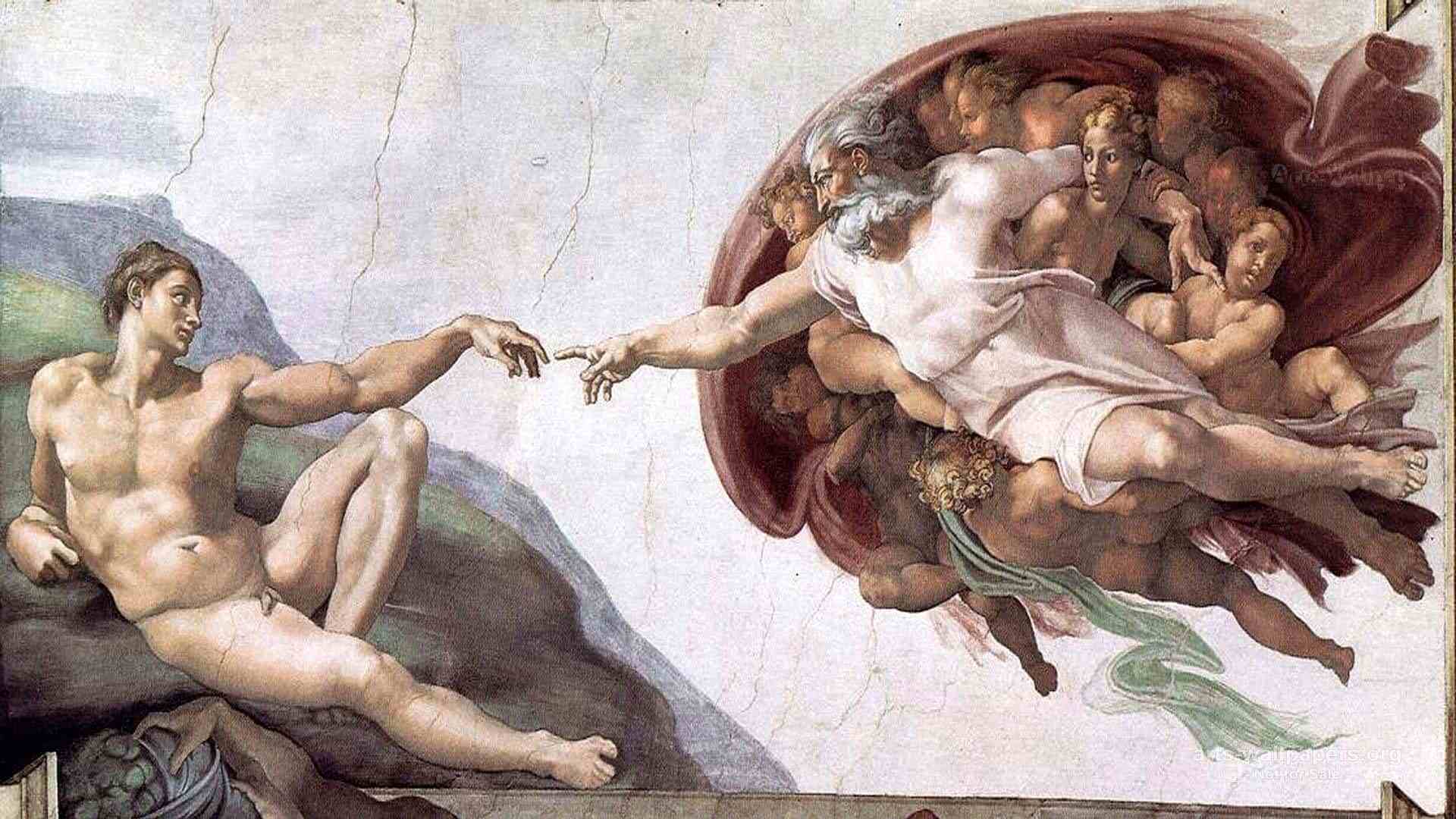 [Speaker Notes: The Creation of Adam
Adam is lackluster in effort to reach God
Detail and attention to human anatomy
Is God in a brain?]
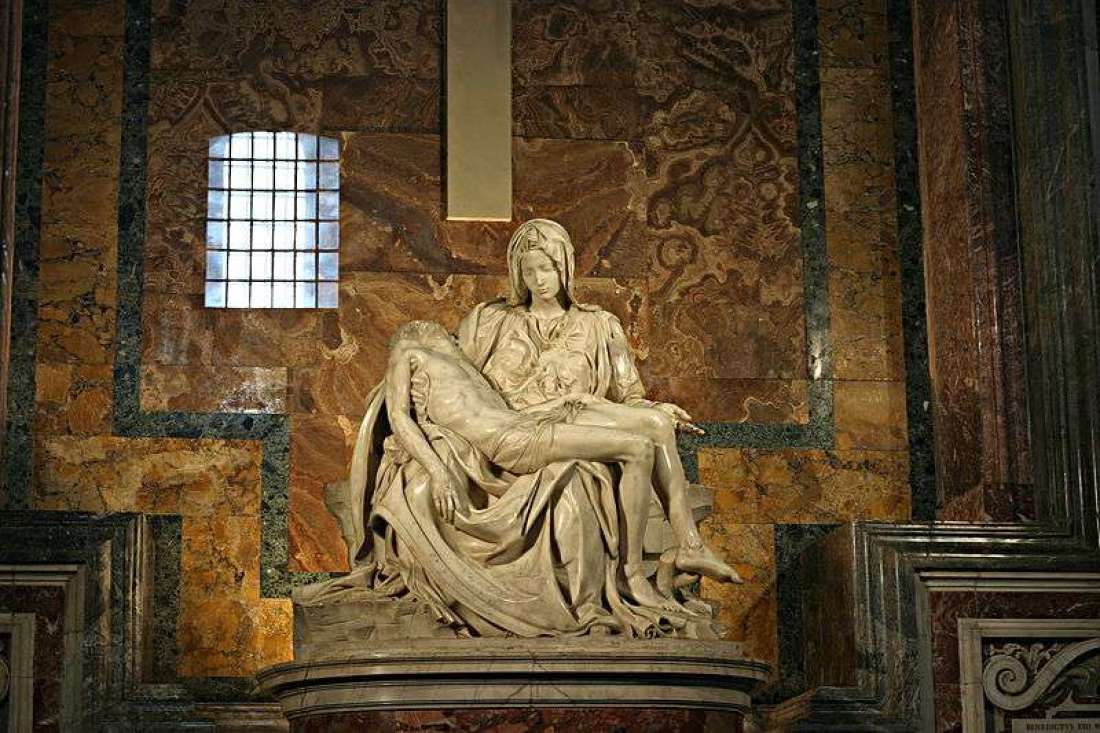 [Speaker Notes: Mary holding the crucified Jesus 
Proportions. Jesus is WAY long to make it look accurate
Sorrow in Mary’s face
Detail in the skirts]
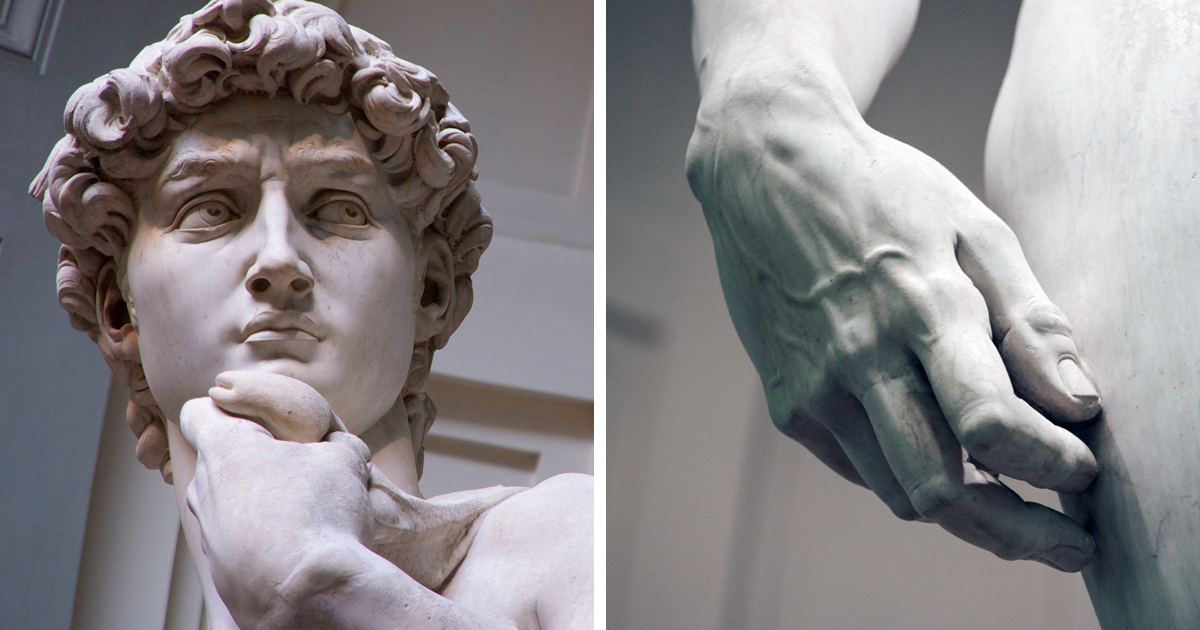 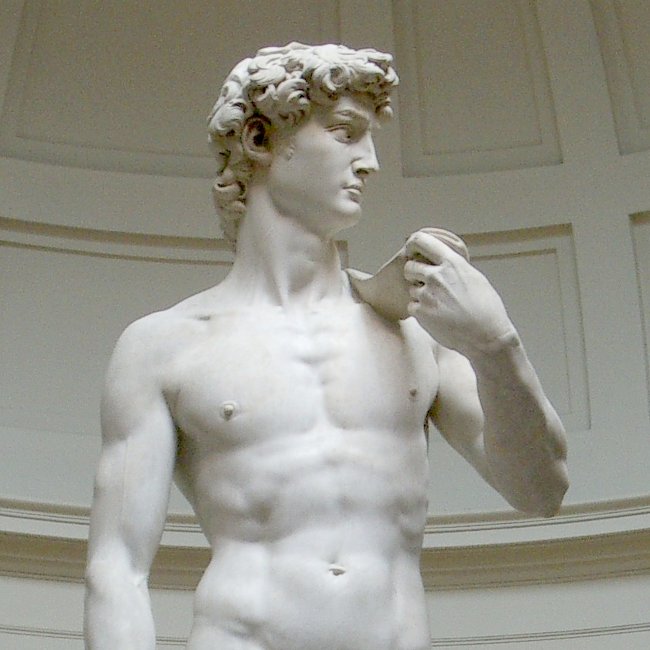 [Speaker Notes: 17 FT tall
Proportions totally accurate
Movement-doesn’t look static
Detail in the hands]
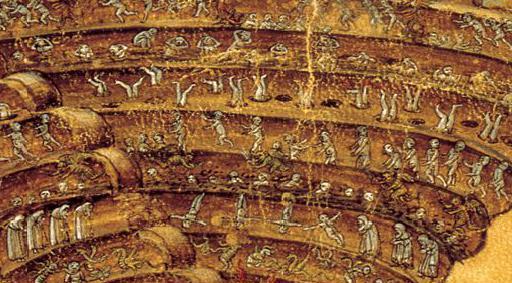 Raphael
Italian painter and architect
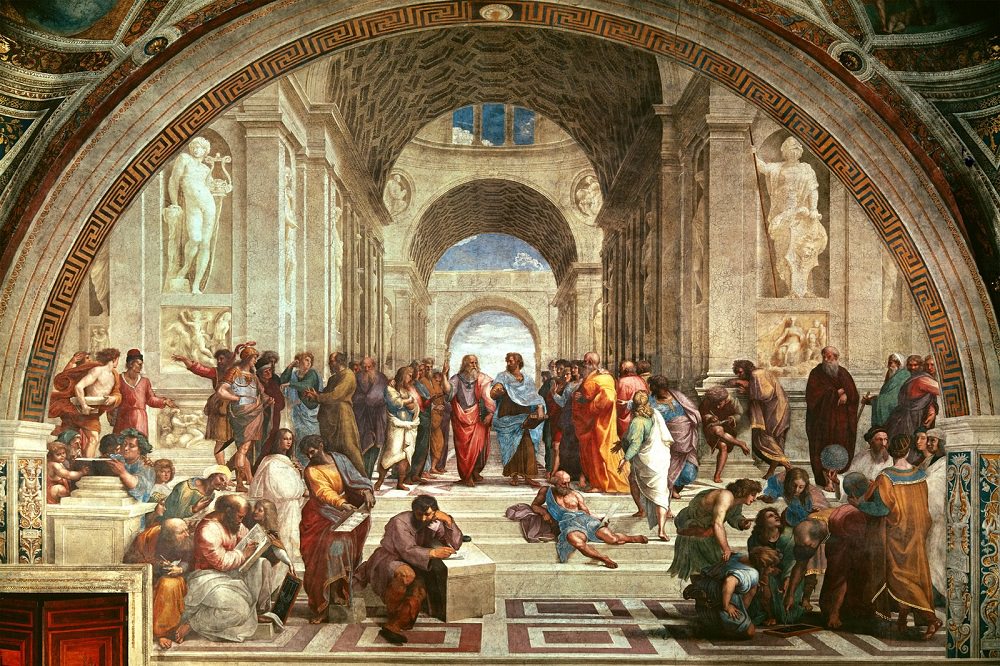 [Speaker Notes: School of athens	
Socrates, plato and aristotle
Emphasis on the classical civilizations]
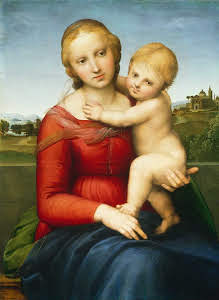 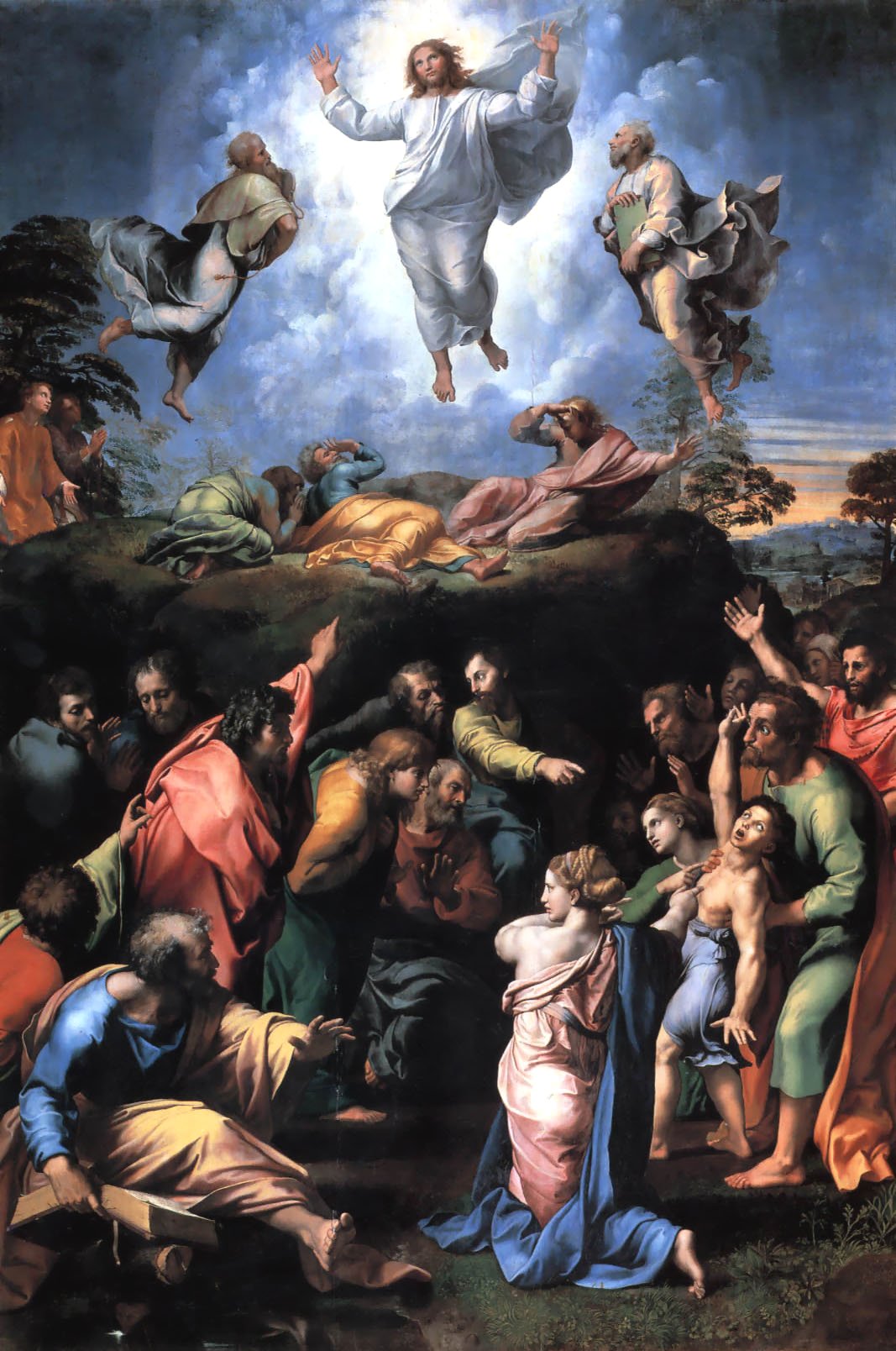 [Speaker Notes: Left
Transfiguration-dual nature of christ-human and divine 
Cowper madonna-mary and jesus. Human nature of jesus and mary-they look real and human]
Donatello
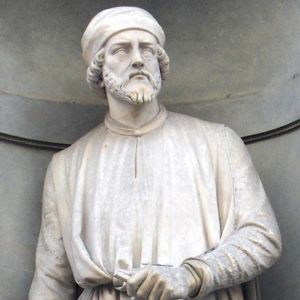 Renaissance sculptor
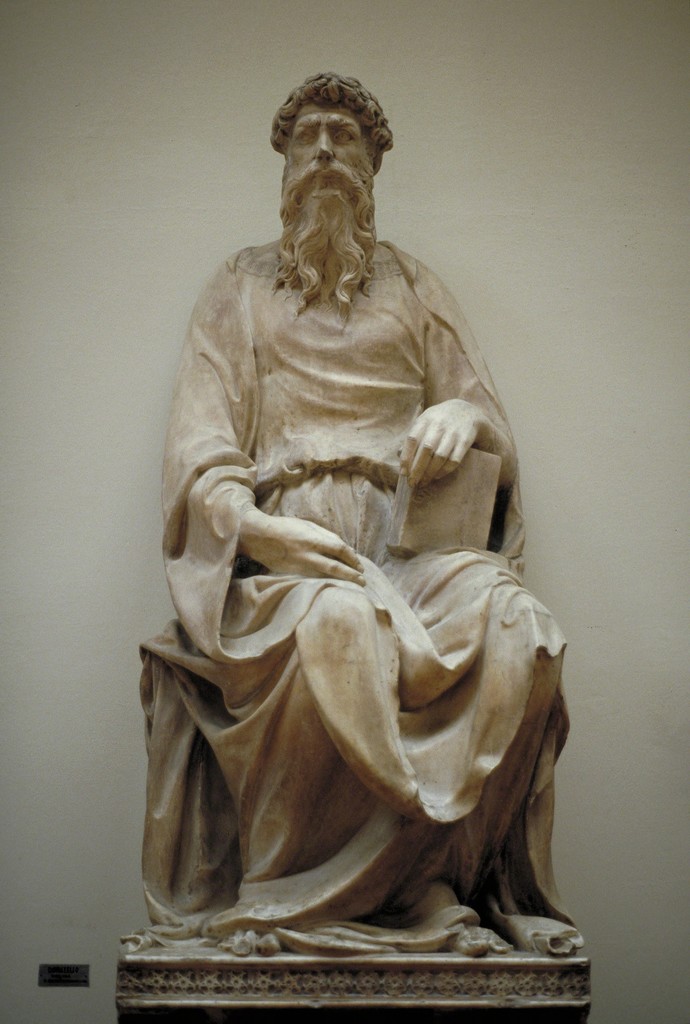 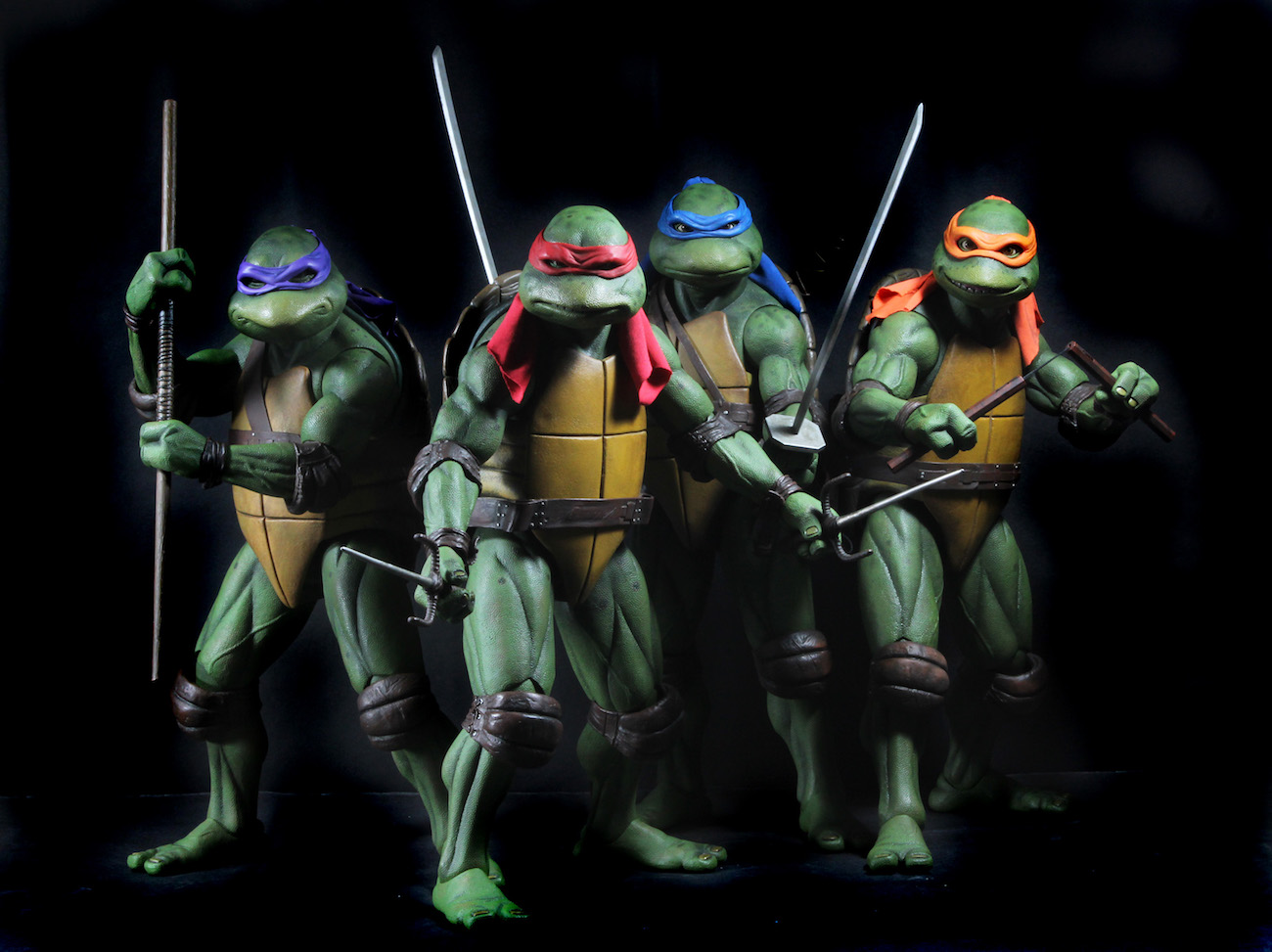 Science and the Renaissance
As well as experiencing cultural change in the arts, there were also impressive scientific advancements during the Renaissance.
Galileo
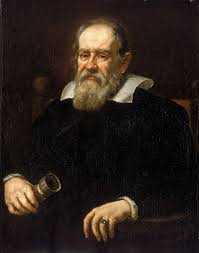 Famous Astronomer
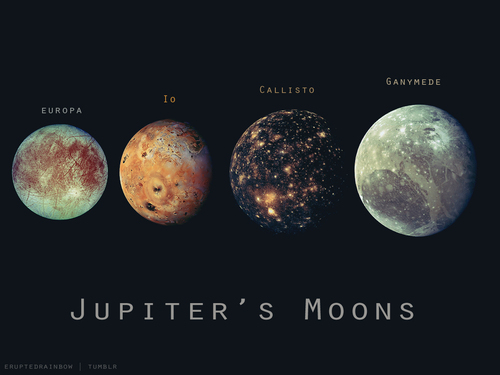 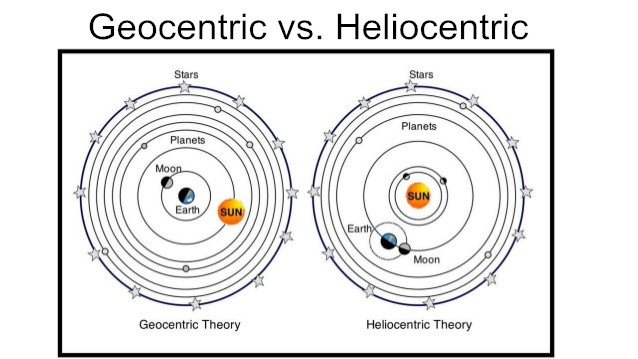 [Speaker Notes: Discovery of jupiters four moons
Believed that the sun was the center of the universe and earth and other planets rotated around it]
Isaac Newton
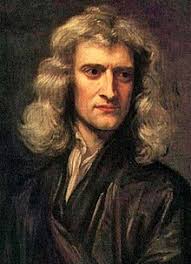 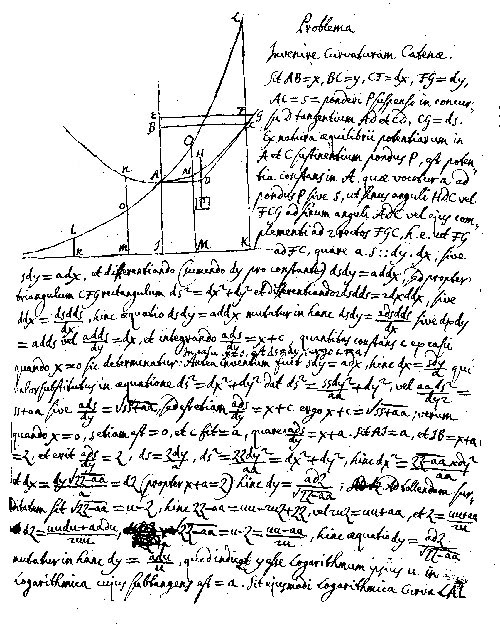 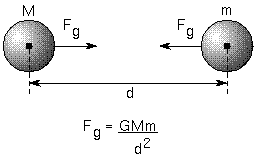 Shakespeare
Famous English Poet
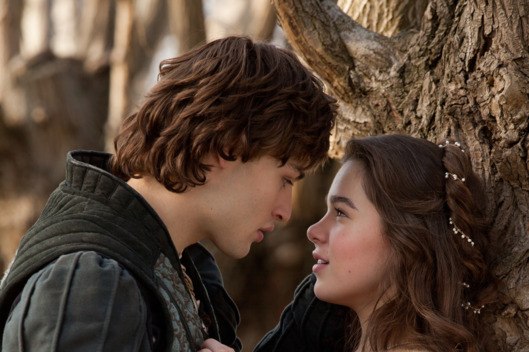 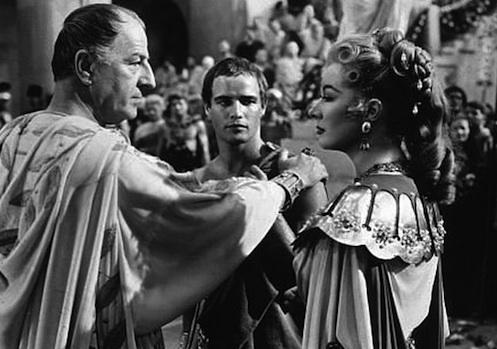 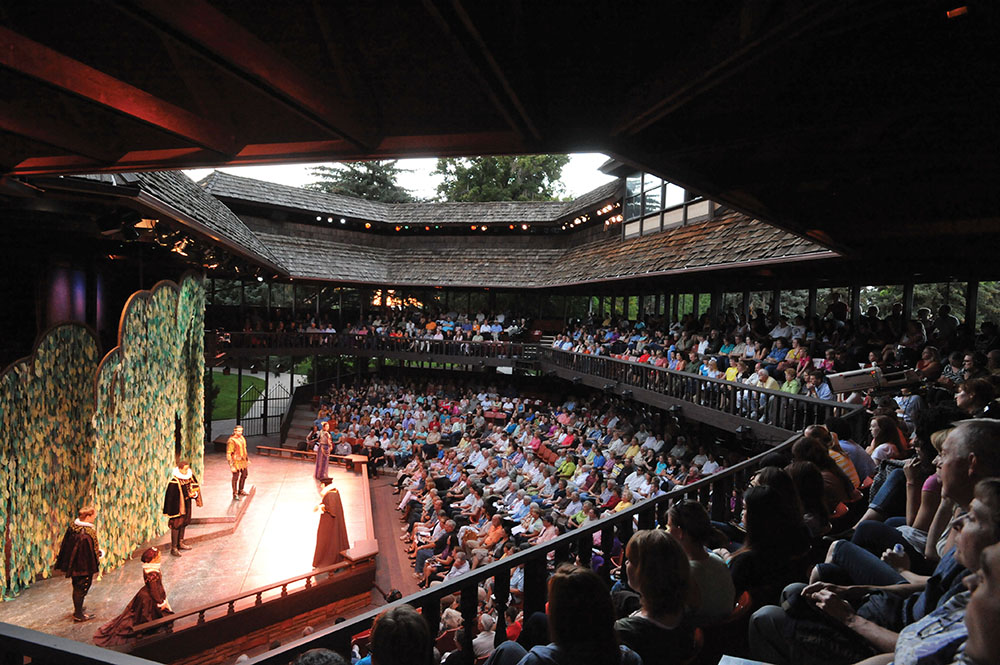 [Speaker Notes: Romeo and juliet
Julius caesar
Shakespeare festival in cedar city]
Northern Renaissance
Occurred throughout the rest of Europe
15th century 
Comes after and influenced by the Italian Renaissance
More religious in nature
Focus on human characteristics
[Speaker Notes: Focus on human form and detail-think strands of hair rather than focus on muscles]
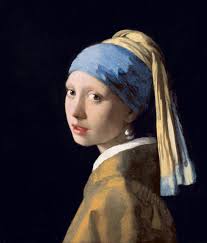 Vermeer
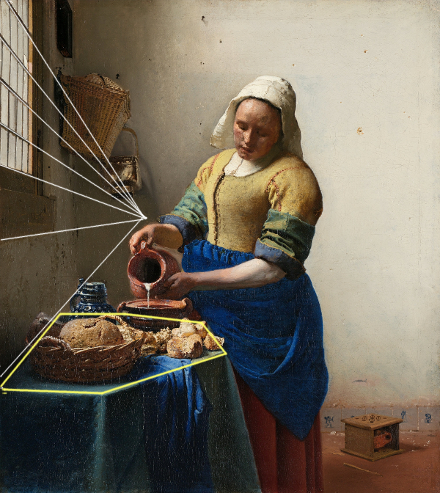 [Speaker Notes: Focus more on the every day people doing everyday things]
Niccolo Machiavelli
One of the great political thinkers of the Italian Renaissance
“The Prince”
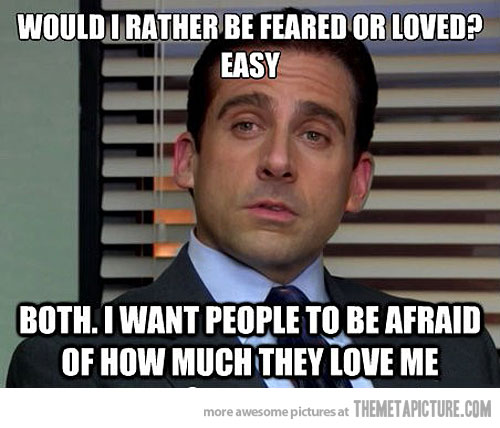 “The Prince” is considered one of the first works in modern philosophy
“When possible, a prince should strive to rise to power on his own merits”
“It is better to be feared than loved, if you cannot be both.”
[Speaker Notes: Written for a medici king-advice for how to be a good ruler 
People will abandon you if they only love you, but not if they fear you
Negative view of human nature]
Dante Alighieri
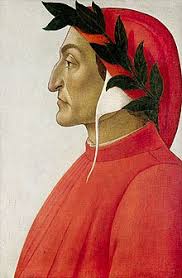 Italian Poet 
“Inferno”
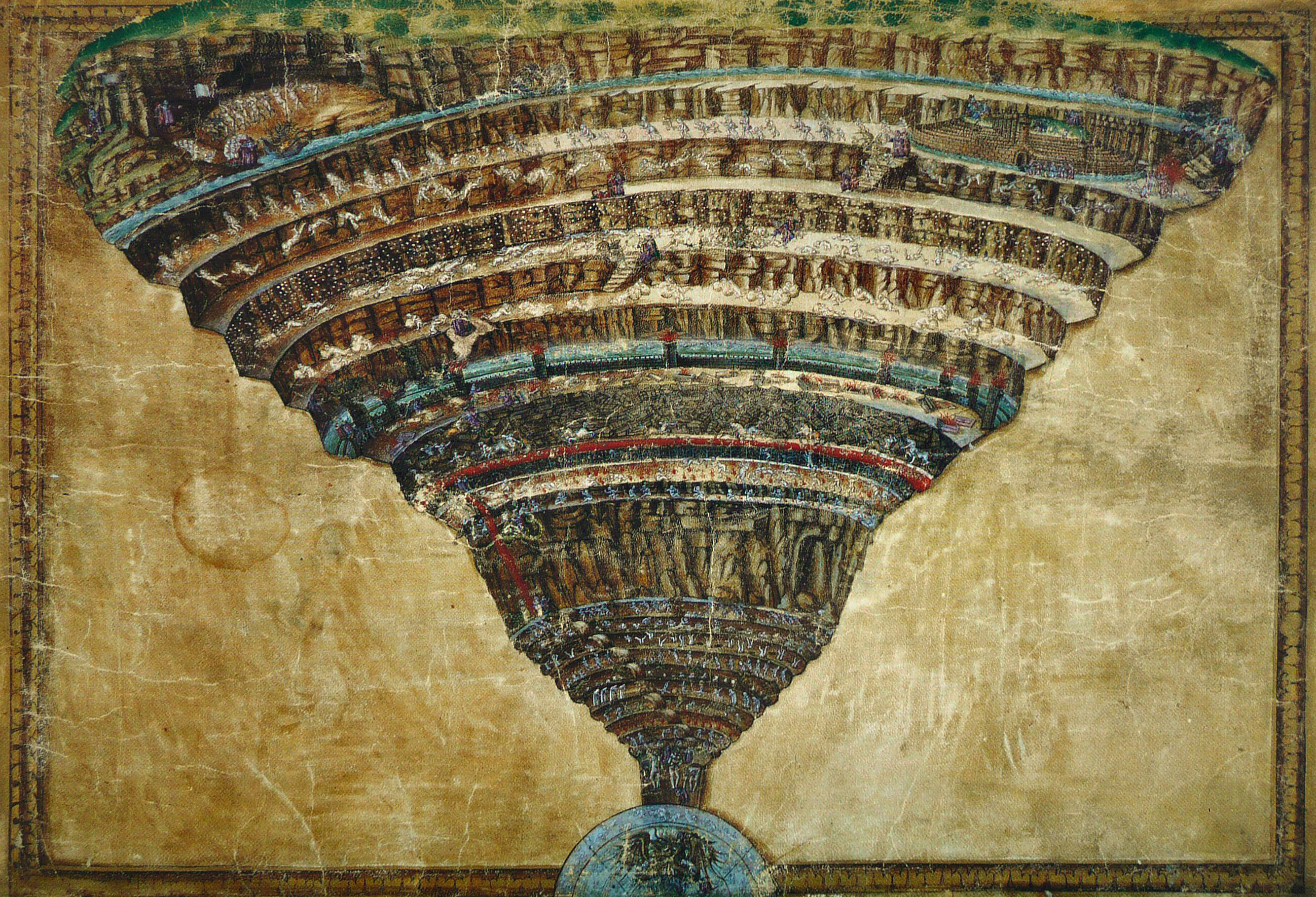 [Speaker Notes: Journey of dante through hell
7 layers of hell
Limbo
Lust
Gluttony
Greed
Wrath
Heresy
Violence]